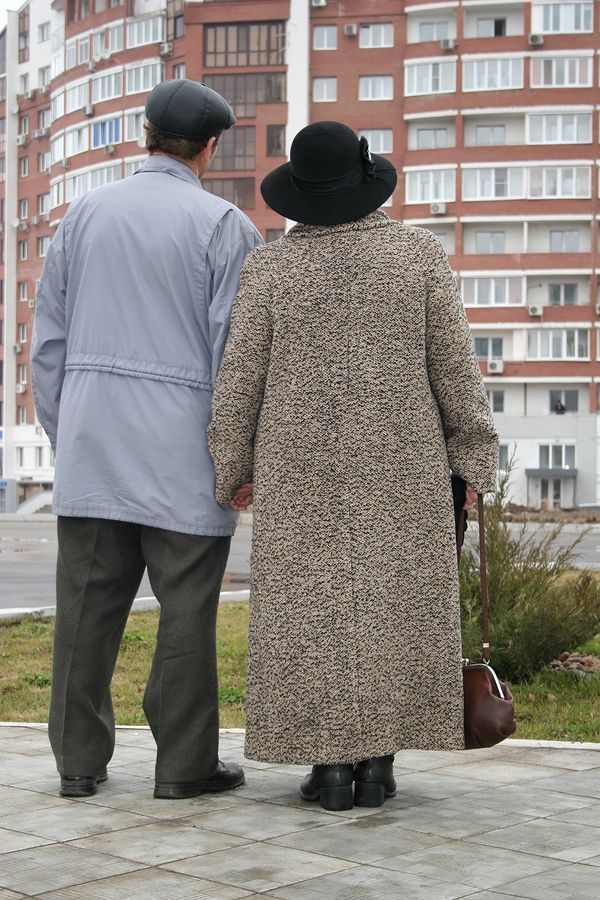 Aging Life Care™ Planning
Guide to Senior Housing 
Options

presented by
Heidi L. Garvis, CMC® Certified Care Manager
 Aging Life Care™ Professional
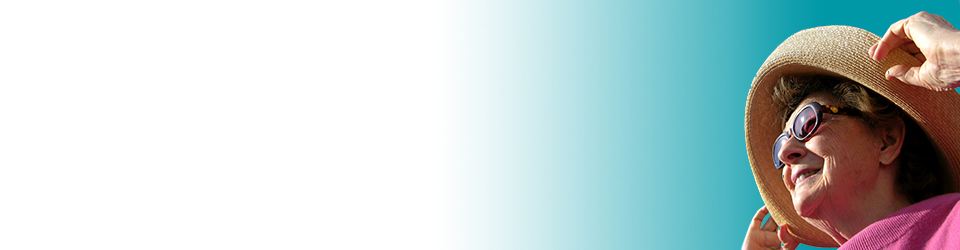 Why Plan Ahead?
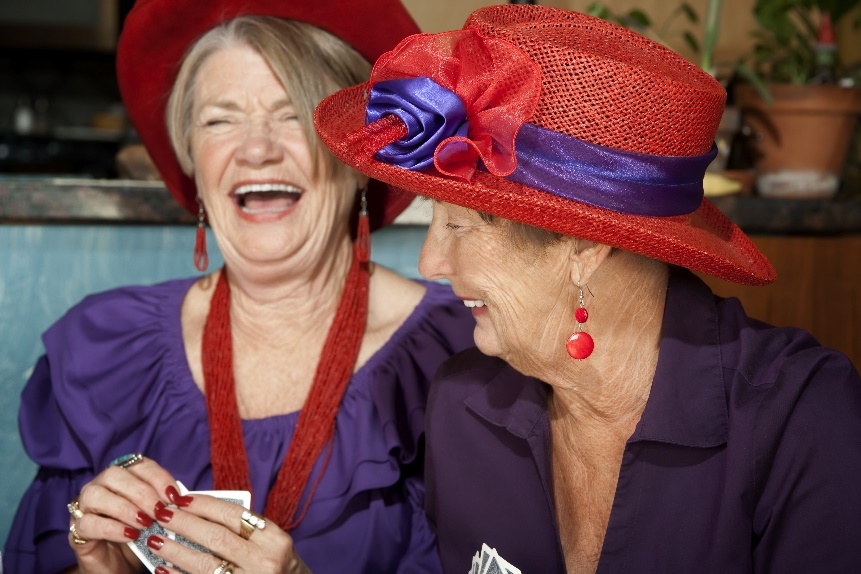 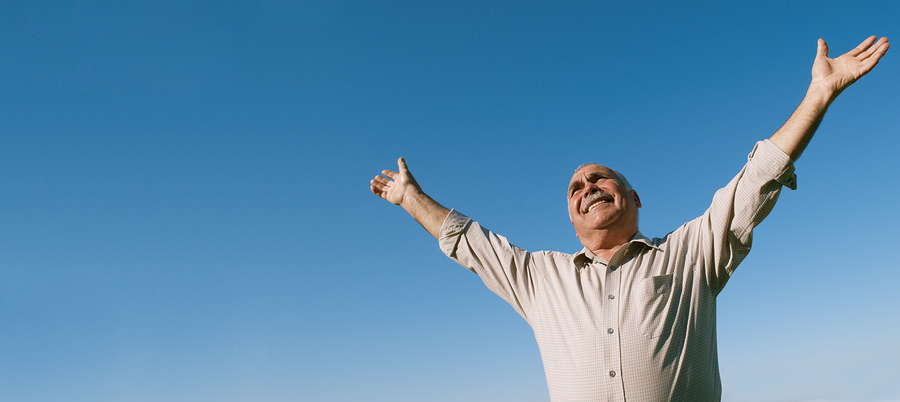 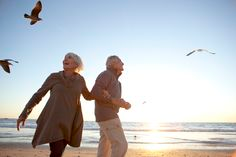 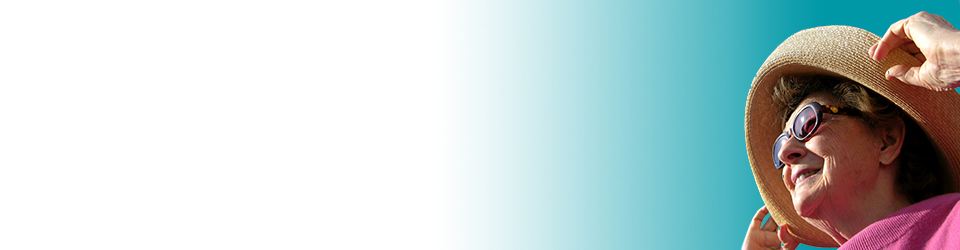 Three Housing Options Available to Seniors Who Need Care
Live in your own home with home care

Live in a senior community
 
Live in a family member’s home and receive care from a family member
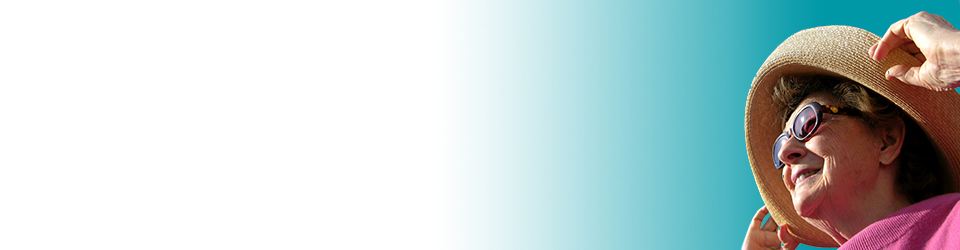 “I don’t want to go live with those old people!”
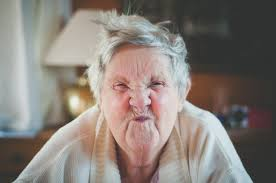 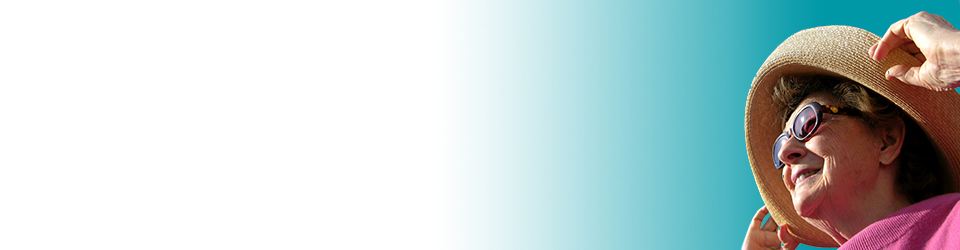 Retirement and Independent Housing
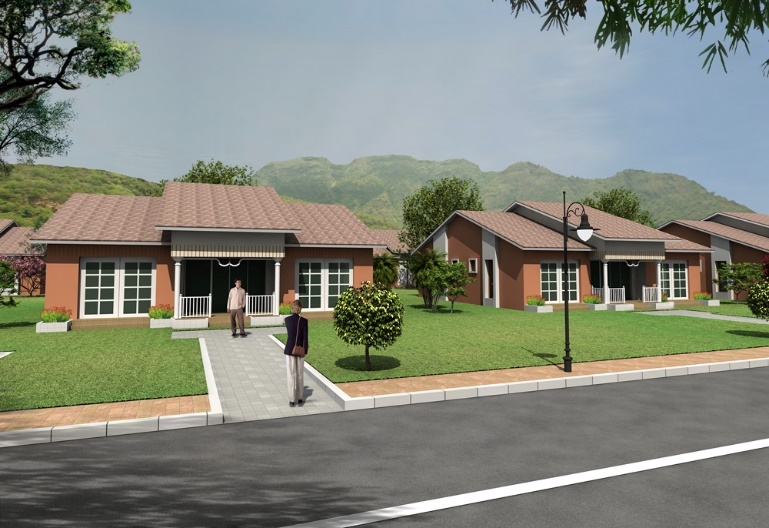 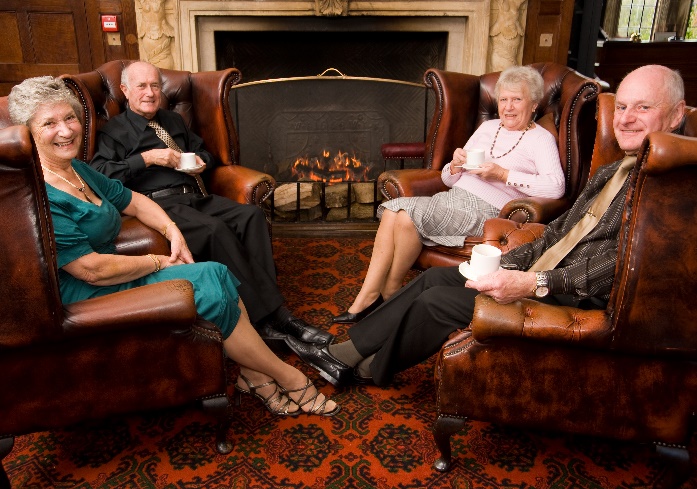 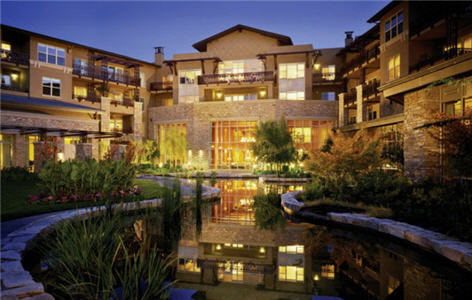 Continuing Care Retirement Communities (CCRC)
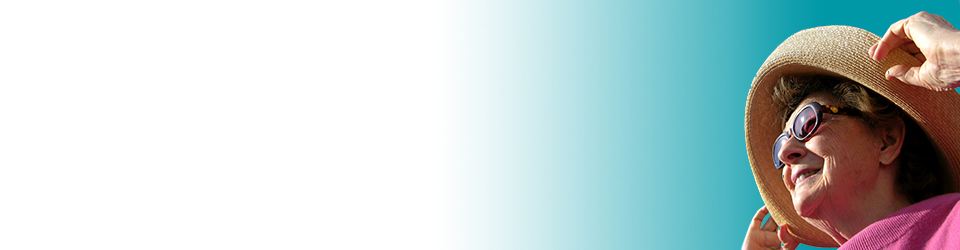 More than one level of care
Entry fee may or may not be refundable
Resort type amenities & services included
 Housing size: From studios up to cottages
 Fees vary, waitlists vary
CCRC’s may also be called “Life Plan” Communities
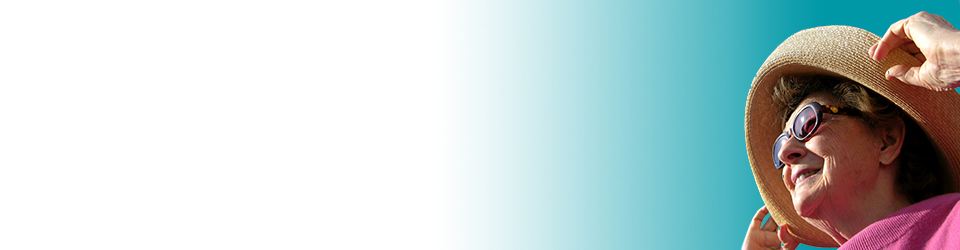 LifeCare or Fee-for-Service
What is LifeCare?
Contract offered by SOME CCRC’s 
Provides MORE care at a initial IL monthly rate. 
Buy-in or entry fee is non-refundable.

What is Fee-for-Service?
Rental style: Fee-for-service.
Pay more as more care is needed- Buy-in entry fees are usually 90% refundable.
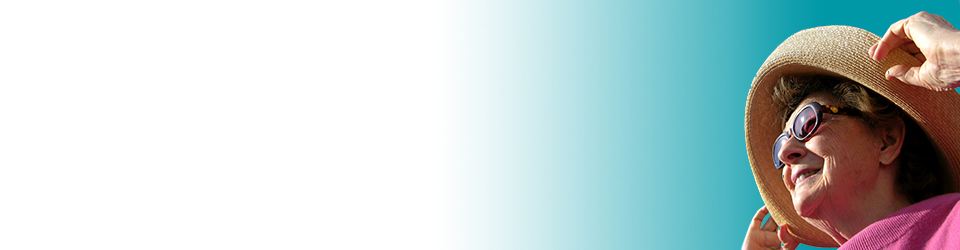 Assisted Living, Memory and Skilled Nursing
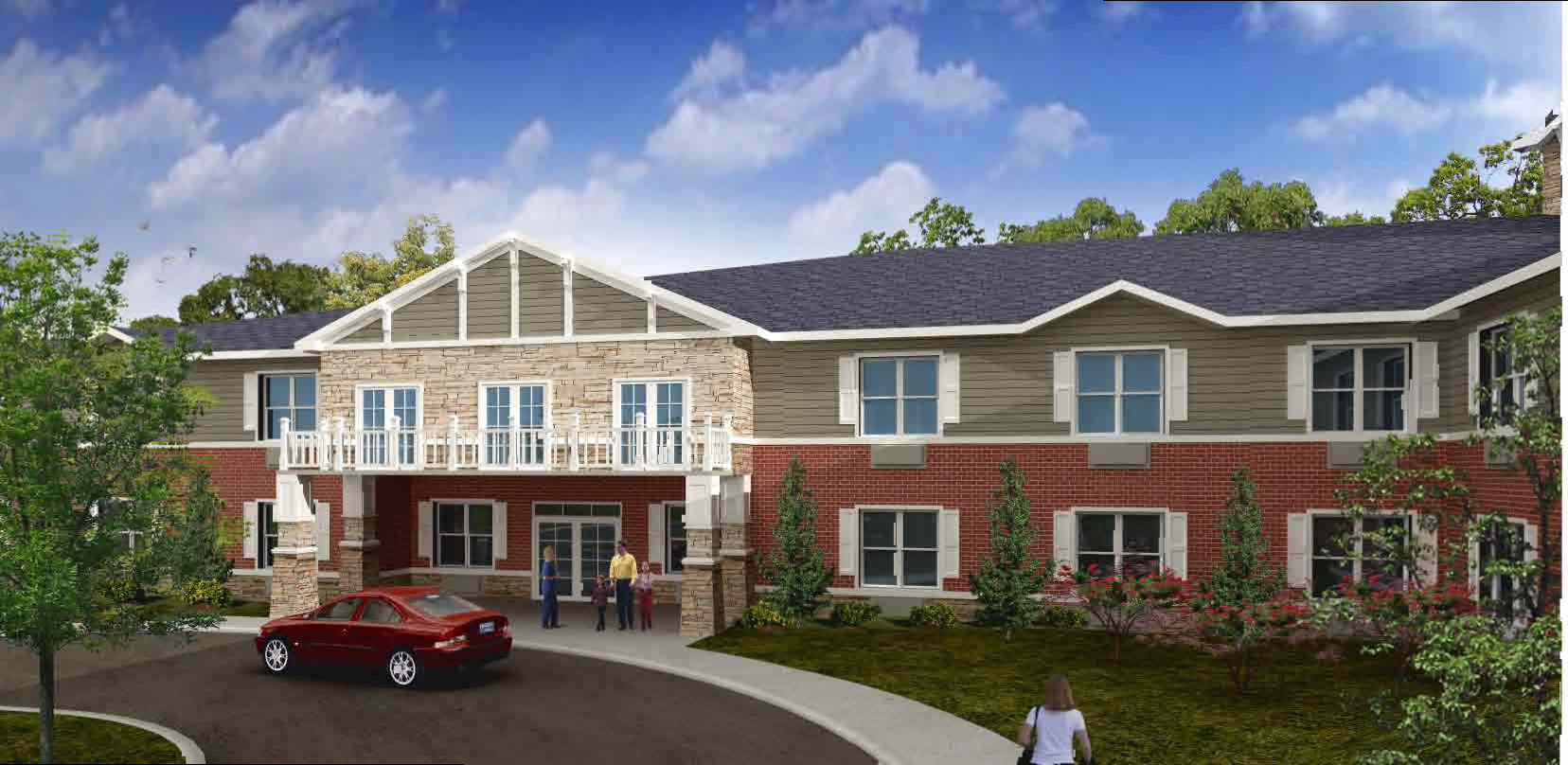 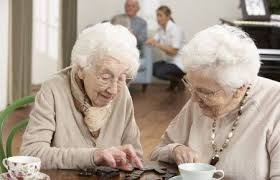 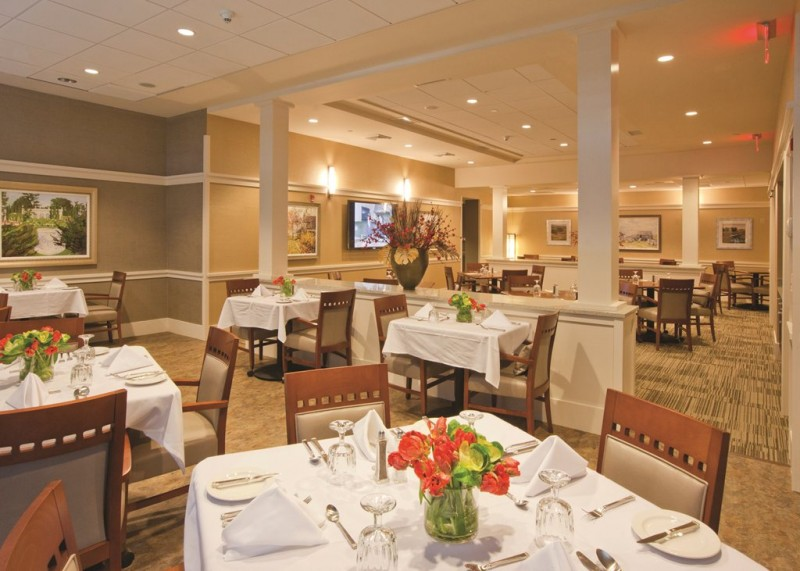 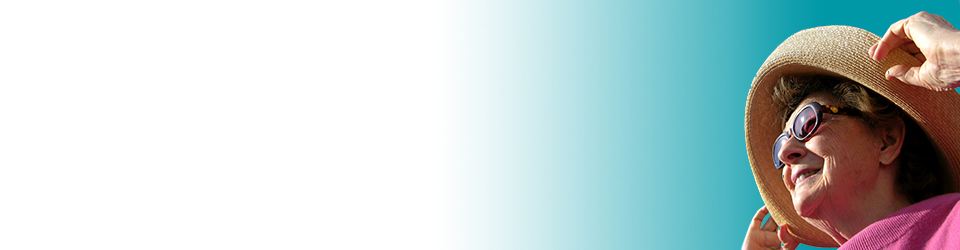 Assisted Living and Memory Care
Asst w/ Activities of daily living (ADLs) 

 3 meals, housekeeping, transportation, activities, Apt. setting
Licensed, state inspections

Memory Care is specialty care that includes a higher staff to resident ratio, special programming, secured building and safe outdoor area.
What about a small residential AL?
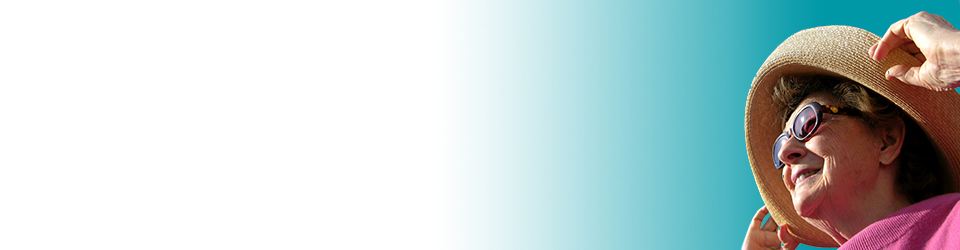 Skilled Nursing and Rehabilitation
Long Term and Short-term care 

 Long term – Highest Level of Care
Medicaid
Short-term Rehab
Usually covered by Medicare Part A
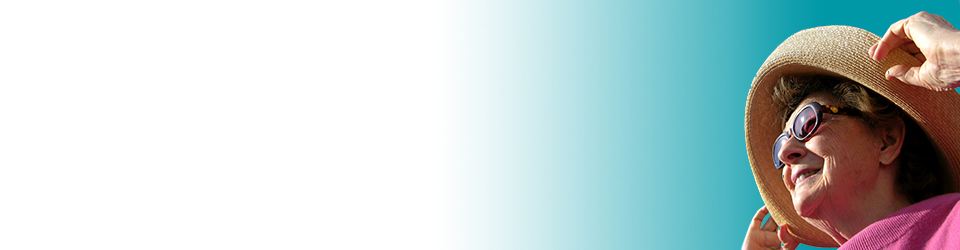 The Costs
Independent Liv Apt. $3-5,000/mo +
Assisted Living $6-9,000/mo +
Skilled Nursing and Rehabilitation $10,000/mo+
Good to Know…
Always include your current home living expenses and then care costs to compare options.
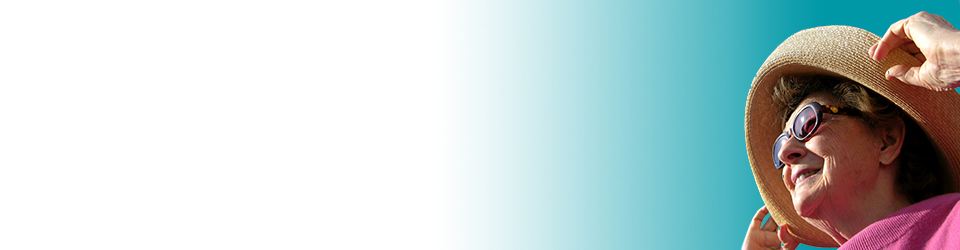 Some Misconceptions..
I can go into a CCRC when I need AL

Medicare pays for long-term care

Living at home with home care is less expensive than AL
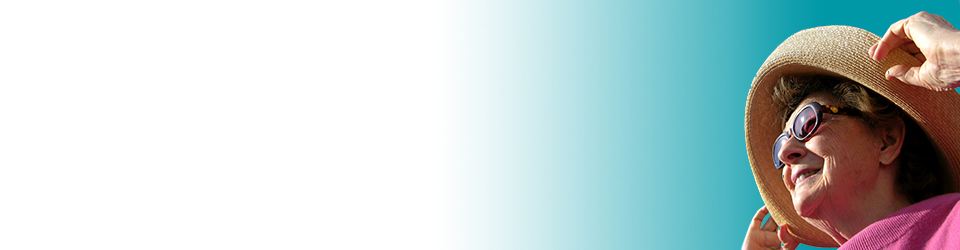 Searching Tools…
Guide To Retirement Living: SOURCE BOOK
800-394-9990
www.retirement-living.com


Virginia Dept. of Social Services (ALFs)
  www.dss.state.va.us/facility/search/

www. Medicare.gov  
“Nursing Home Compare” for skilled nursing facilities
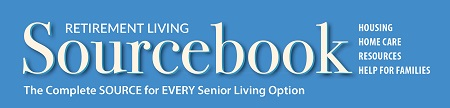 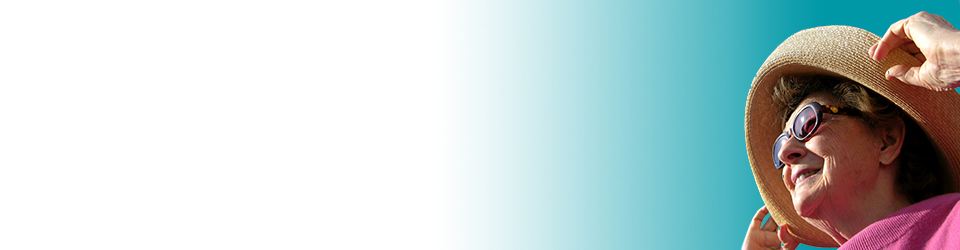 What’s Your Plan?
Heidi Garvis, CMC® and Debbie Aggen, RN, CMC®
                   571-488-9396
www.caringconsiderations.com
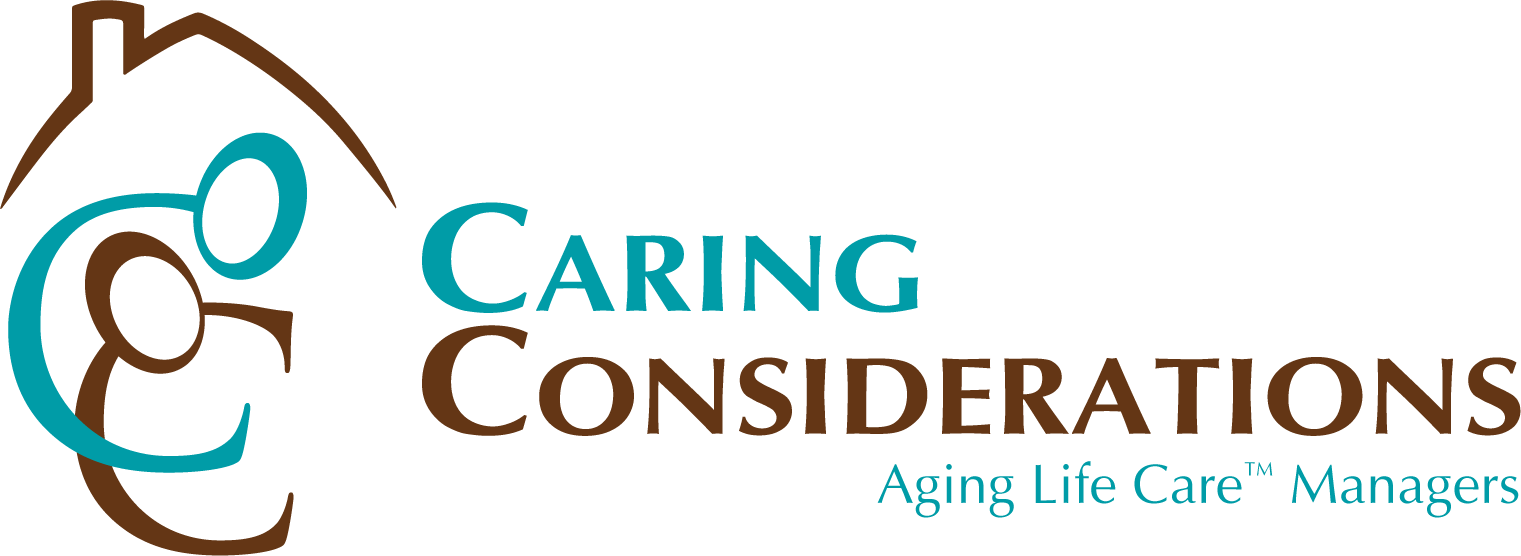 Aging Life Care™ Planning
Senior Housing Search
Care Management
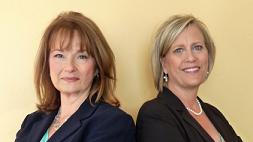